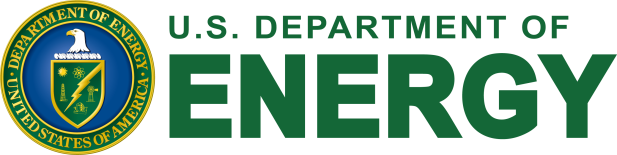 OFFICE OF SCIENCE
High Energy Physics Research Program
Glen Crawford
Director
Research and Technology R&D Division
Office of High Energy Physics
Outline
Intro
Why are we here?
What do we hope to achieve?
HEP Research Program
General structure and organization
P5 Plan and implications for HEP Research
Research budget
Research priorities
Timelines 
Outro
Roadmap for the rest of the agenda
2
Inaugural HEP PI Meeting
HEP has not (in recent memory) held an “all PI” meeting. Why are we doing it now?
Release of P5 report was expected to generate a lot of questions
office travel budgets in recent years + advent of comparative review process have limited site visits
Snowmass “frontier” PI meetings viewed as largely successful
What are the goals for this meeting?
Communicate DOE response to P5
Communicate DOE funding opportunities
Provide venue for PI’s to:
Discuss program details with managers
Discuss big picture with HEP management
Explore options for projects, new proposals…
3
We Rely on PIs
PI’s are the representative of the institution that gets the award and the manager of that award
We rely on PIs to be effective managers
We want you to be successful in carrying out your research
PIs have broad flexibility to carry out their program within the scope of the grant award
We can work with you to make adjustments if needed
If there are any local issues that arise we expect you to solve them
In case of serious issues, changes in senior personnel, changes in roles or responsibilities of the research group: 
Contact your program manager and/or grant monitor 
The few, the proud, the brave can be called to higher management roles (more on this later)
4
DOE HEP 101
DOE is a Mission Agency and Office of Science and HEP are embedded in that system
Each part of the agency has goals and objectives that flow from its mission and a strategic plan
Our HEP mission is “to understand the universe at its most fundamental level.”
The strategic plan to achieve that mission has two essential components:
The scientific priorities, defined by the field (via HEPAP/P5)
The implementation strategies chosen by the agencies
Note that DOE and NSF have in general somewhat different goals, objectives, and strategies. This is a good thing.
You just heard about the science priorities and the initial DOE implementation concepts. The rest follows by deduction…
For example, one of the criteria for proposal funding decisions is “programmatic considerations”: this means program priorities and plans
5
HEP Organization Chart
Office of High Energy Physics
HEP Budget and Planning
Donna Gilbert
Dean Oyler
John Boger
Larry Price (Detailee)
HEP Operations
Kathy Yarmas
James Siegrist (IPA)
Sherry Pepper-Roby 

Eric Colby (IPA)
Research & Technology Division
Facilities Division
Glen Crawford
Michael Cooke (AAAS Fellow)
    Janice Hannan                   Kristi Naehr    
    Christie Ashton                 Wanda Morris
Mike Procario 
Vera Bibbs
Physics Research
Instrumentation
&  Major Systems
Research Technology
Facility Operations
Facilities Development
Energy Frontier
Abid Patwa 
David Boehnlein (IPA)
James Stone (IPA)
General Accelerator R&D
L.K. Len
John Boger
Eric Colby (IPA)
Ken Marken
Michael Zisman (Detailee)
Fermilab Complex
John Kogut
LARP
Bruce Strauss
NOvA – Ted Lavine
MicroBooNE – Ted Lavine
Mu2e – Ted Lavine 
LSSTcam – Helmut Marsiske 
APUL – Bruce Strauss
LBNE – Mike Procario
Belle-II – Helmut Marsiske 
CMS Upgrade – Simona Rolli
ATLAS Upgrade – Simona Rolli
DESI – Kathy Turner
Muon g-2 – Ted Lavine
Dark Matter G2 – Helmut Marsiske
LHC Operations
Simona Rolli
James Stone (IPA)
Muon Accelerator  (MAP) 
Bruce Strauss
Intensity Frontier
Alan Stone
Tim Bolton (IPA)
Detector R&D
Glen Crawford (Acting)
Peter Kim (Detailee)
Cosmic Frontier
Kathy Turner
Michael Salamon
Anwar Bhatti (IPA)
Other Operations
 (SLAC/Other Labs)
John Kogut
Computational HEP
Lali Chatterjee
Larry Price (Detailee)
Theoretical Physics
Simona Rolli
Keith Dienes (IPA)
SBIR/STTR
Ken Marken
HEP Organization Chart
Office of High Energy Physics
HEP Budget and Planning
Donna Gilbert
Dean Oyler
John Boger
Larry Price (Detailee)
HEP Operations
Kathy Yarmas
James Siegrist (IPA)
Sherry Pepper-Roby 

Eric Colby (IPA)
Research & Technology Division
Facilities Division
Glen Crawford
Michael Cooke (AAAS Fellow)
    Janice Hannan                   Kristi Naehr    
    Christie Ashton                 Wanda Morris
Mike Procario 
Vera Bibbs
Physics Research
Instrumentation
&  Major Systems
Research Technology
Facility Operations
Facilities Development
Energy Frontier
Abid Patwa 
David Boehnlein (IPA)
James Stone (IPA)
General Accelerator R&D
L.K. Len
John Boger
Eric Colby (IPA)
Ken Marken
Michael Zisman (Detailee)
Fermilab Complex
John Kogut
LARP
Bruce Strauss
NOvA – Ted Lavine
MicroBooNE – Ted Lavine
Mu2e – Ted Lavine 
LSSTcam – Helmut Marsiske 
APUL – Bruce Strauss
LBNE – Mike Procario
Belle-II – Helmut Marsiske 
CMS Upgrade – Simona Rolli
ATLAS Upgrade – Simona Rolli
DESI – Kathy Turner
Muon g-2 – Ted Lavine
Dark Matter G2 – Helmut Marsiske
LHC Operations
Simona Rolli
James Stone (IPA)
Muon Accelerator  (MAP) 
Bruce Strauss
Intensity Frontier
Alan Stone
Tim Bolton (IPA)
Detector R&D
Glen Crawford (Acting)
Peter Kim (Detailee)
Cosmic Frontier
Kathy Turner
Michael Salamon
Anwar Bhatti (IPA)
Other Operations
 (SLAC/Other Labs)
John Kogut
Computational HEP
Lali Chatterjee
Larry Price (Detailee)
Theoretical Physics
Simona Rolli
Keith Dienes (IPA)
SBIR/STTR
Ken Marken
HEP Organization Chart
Office of High Energy Physics
HEP Budget and Planning
Donna Gilbert
Dean Oyler
John Boger
Larry Price (Detailee)
HEP Operations
Kathy Yarmas
James Siegrist (IPA)
Sherry Pepper-Roby 

Eric Colby (IPA)
Research & Technology Division
Facilities Division
Glen Crawford
Michael Cooke (AAAS Fellow)
    Janice Hannan                   Kristi Naehr    
    Christie Ashton                 Wanda Morris
Mike Procario 
Vera Bibbs
Physics Research
Instrumentation
&  Major Systems
Research Technology
Facility Operations
Facilities Development
Energy Frontier
Abid Patwa 
David Boehnlein (IPA)
James Stone (IPA)
General Accelerator R&D
L.K. Len
John Boger
Eric Colby (IPA)
Ken Marken
Michael Zisman (Detailee)
Fermilab Complex
John Kogut
LARP
Bruce Strauss
NOvA – Ted Lavine
MicroBooNE – Ted Lavine
Mu2e – Ted Lavine 
LSSTcam – Helmut Marsiske 
APUL – Bruce Strauss
LBNE – Mike Procario
Belle-II – Helmut Marsiske 
CMS Upgrade – Simona Rolli
ATLAS Upgrade – Simona Rolli
DESI – Kathy Turner
Muon g-2 – Ted Lavine
Dark Matter G2 – Helmut Marsiske
LHC Operations
Simona Rolli
James Stone (IPA)
Muon Accelerator  (MAP) 
Bruce Strauss
Intensity Frontier
Alan Stone
Tim Bolton (IPA)
Detector R&D
Glen Crawford (Acting)
Peter Kim (Detailee)
Cosmic Frontier
Kathy Turner
Michael Salamon
Anwar Bhatti (IPA)
Other Operations
 (SLAC/Other Labs)
John Kogut
Computational HEP
Lali Chatterjee
Larry Price (Detailee)
Help Wanted! 
Research Division seeking talented physicists to implement P5 plan.
Theoretical Physics
Simona Rolli
Keith Dienes (IPA)
SBIR/STTR
Ken Marken
HEP Research Program
Context: overall HEP budgets have been declining for over a decade (at least in level of effort if not total dollars)
However Research budgets grew dramatically in mid-2000’s (mostly due to growth in Technology R&D) and only now are starting to come back down (see next slide) 
P5 recommendation to increase investment in new facilities and experiments while maintaining Research >40% of the HEP budget will be challenging but looks do-able
Some of this will come from redirection of Technology R&D efforts into new projects
Some of this will come from redirection of lab research programs to better align with P5 priorities
Some of this will come from ramping out of activities that were not recommended by P5 in any scenario
Depending on the situation modest R&D efforts may still be supported
Program Managers will discuss details in Breakout sessions
9
Research / Facilities / Projects
$K
P5 Lower
Limit for
Research
Program fraction
P5 
Target
For 
Projects
10
HEP Research Priorities
Support a robust theoretical research program
Support ongoing experimental research  in the portfolio
Subject to periodic reviews of science productivity and impact 
Support physics studies and R&D for future facilities and experiments prioritized by P5
Pre-CD0, project-oriented R&D efforts supported by the relevant Research subprogram. Post-CD0 efforts should be largely supported “on-project”
Generic R&D efforts supported by Technology R&D programs
Further discussions in Accelerator R&D breakout (today) and Detector R&D session (tomorrow)
Support students, postdocs, early career scientists
In both regular research grants and special FOAs such as ECA
11
Relevant P5 Recommendations
These priorities will be executed with a view to the relevant P5 Recommendations:
Recommendation 6: In addition to reaping timely science from projects, the research program should provide the flexibility to support new ideas and developments.
Appropriately balance current and future programs
Recommendation 7: Any further reduction in level of effort for research should be planned with care, including assessment of potential damage in addition to alignment with the P5 vision.
Avoid further reductions in Research level of effort wherever possible
Recommendation 9: Funding for participation of U.S. particle physicists in experiments hosted by other agencies and other countries is appropriate and important but should be evaluated in the context of the Drivers and the P5 Criteria and should not compromise the success of prioritized and approved particle physics experiments.
Projects not currently in the US HEP portfolio should be carefully evaluated before making commitments, with an understanding of potential impacts on the portfolio
When in doubt, refer to the 5 Drivers and P5 criteria
12
Timelines
Notional timelines for new projects were laid out in the P5 report (Figure 1) based on current understanding of budgets and technical readiness
This was intended to be illustrative, not a detailed schedule
Density analysis of Figure 1 is not a useful exercise
Actual timelines for new projects are bound to be different
We will take that into account as best we can
Projects of sufficient scale will still have to follow DOE budget and project rules (see Topical Discussion #3 tomorrow)
Requests for R&D funding that exhibit a realistic understanding of  these factors are more likely to succeed
Proposal timelines are fixed by the calendar of funding opportunities and grant awards
See following talk for details
13
Outline of the Rest of the Meeting
Funding Opportunities
All the technical details about DOE proposal requirements ; how proposals are reviewed; different kinds of funding opportunities
Program Manager Breakouts (Frontiers, Theory, Technology R&D)
Overview of research subprograms and priorities for those subprograms
Opportunities for one-on-one meetings with program managers
Note: Detector R&D session Tue PM; Stewardship covered in Accel R&D 
Project Presentations
Hear about research and R&D opportunities from leaders of those efforts
Topical Discussions
Short presentations with extended Q&A on general interest topics identified by participants: 
University program issues
Grants FAQ
DOE Budget process
Feedback welcome!
What worked, what didn’t, what you would like to see
Will review in Tue PM “wrap up” session
14